Мастер-класс«Развитие мелкой моторики  рук младших дошкольников посредством нетрадиционного оборудования»
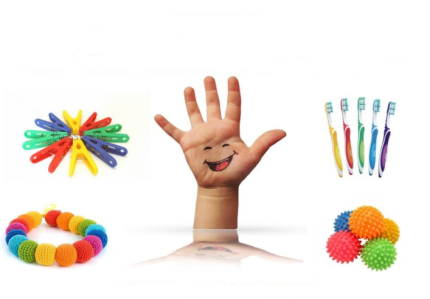 МДОУ «ДСКВ 59» Кырченова В.В.
Цель:
Расширение представлений участников мастер класса об использовании нетрадиционного оборудования для развития мелкой моторики рук у детей младшего дошкольного возраста.
«Ум ребёнка находится на       кончиках его пальцев» 
   Сухомлинский В.А.
Моторика
Крупная
Мелкая
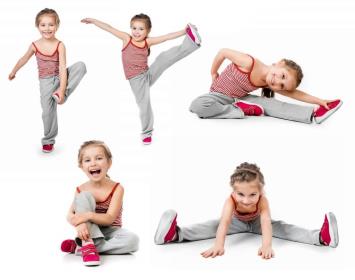 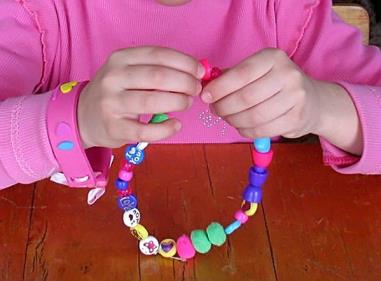 Актуальность
МЫШЛЕНИЕ
ВОСПРИЯТИЕ
ПАМЯТЬ
ВНИМАНИЕ
РЕЧЬ
Мелкая моторика
Игры и упражнения на развитие мелкой моторики рук
Пальчиковые игры
Игры с предметами
Игры с пинцетом и пипеткой
Игры-шнуровки
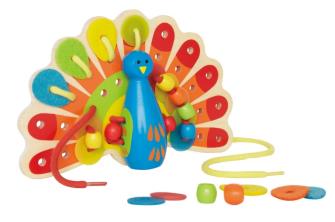 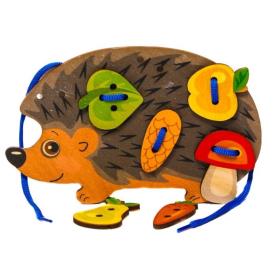 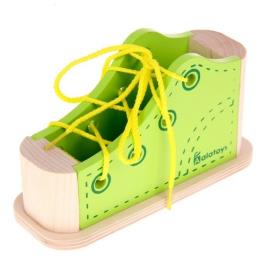 Наматывание ленточек
Нанизывание бусин и других                                                             предметов (макарон,пуговиц)
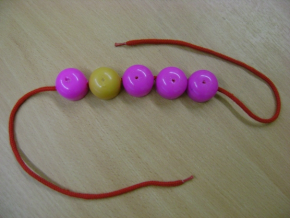 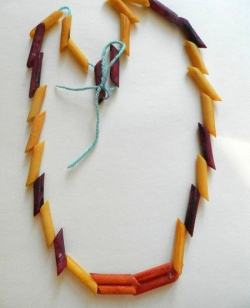 Игры с сыпучими материалами
Игры с пуговицами
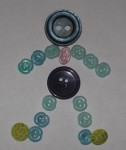 Выкладывание фигур из       счётных    палочек
Развитие графической моторики
Теневой и пальчиковый театр
Конструирование и работа с   мозаикой, пазлами.
Художественно-творческая                 деятельность
Массаж и самомассаж кистей и                   пальцев рук
Мягкие игрушки, наполненные      гранулами и лабиринты
Методическое пособие            «Волшебный куб»
Укрепляет и развивает  мелкую моторику рук, развивает память, речь, внимание, воображение, коммуникативные и сенсорные способности у детей.

 Для изготовления куба 
 потребуется 6 решёток 
 для раковины, соединённых
 между собой
 ленточкой.
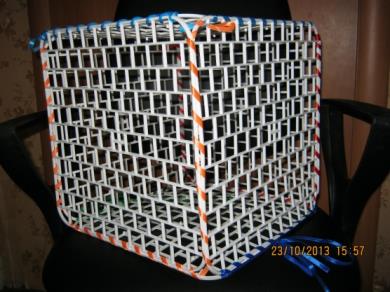 Материалы:
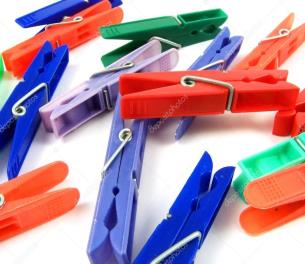 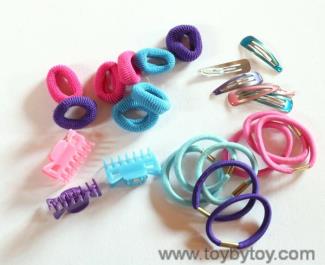 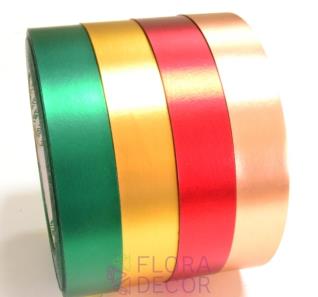 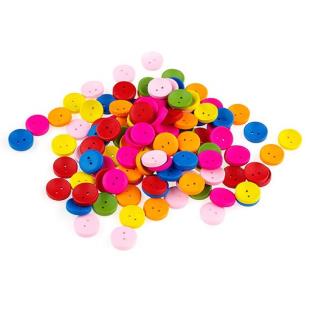 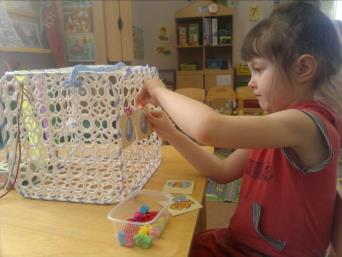 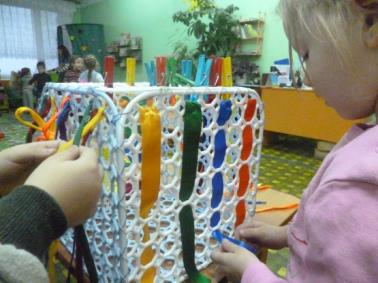 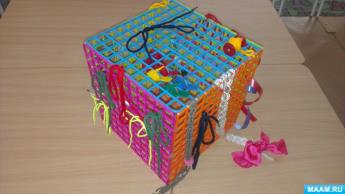 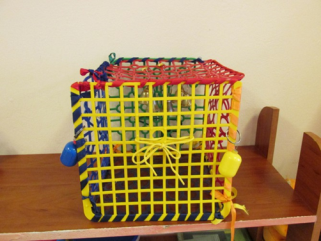 Спасибо за внимание!